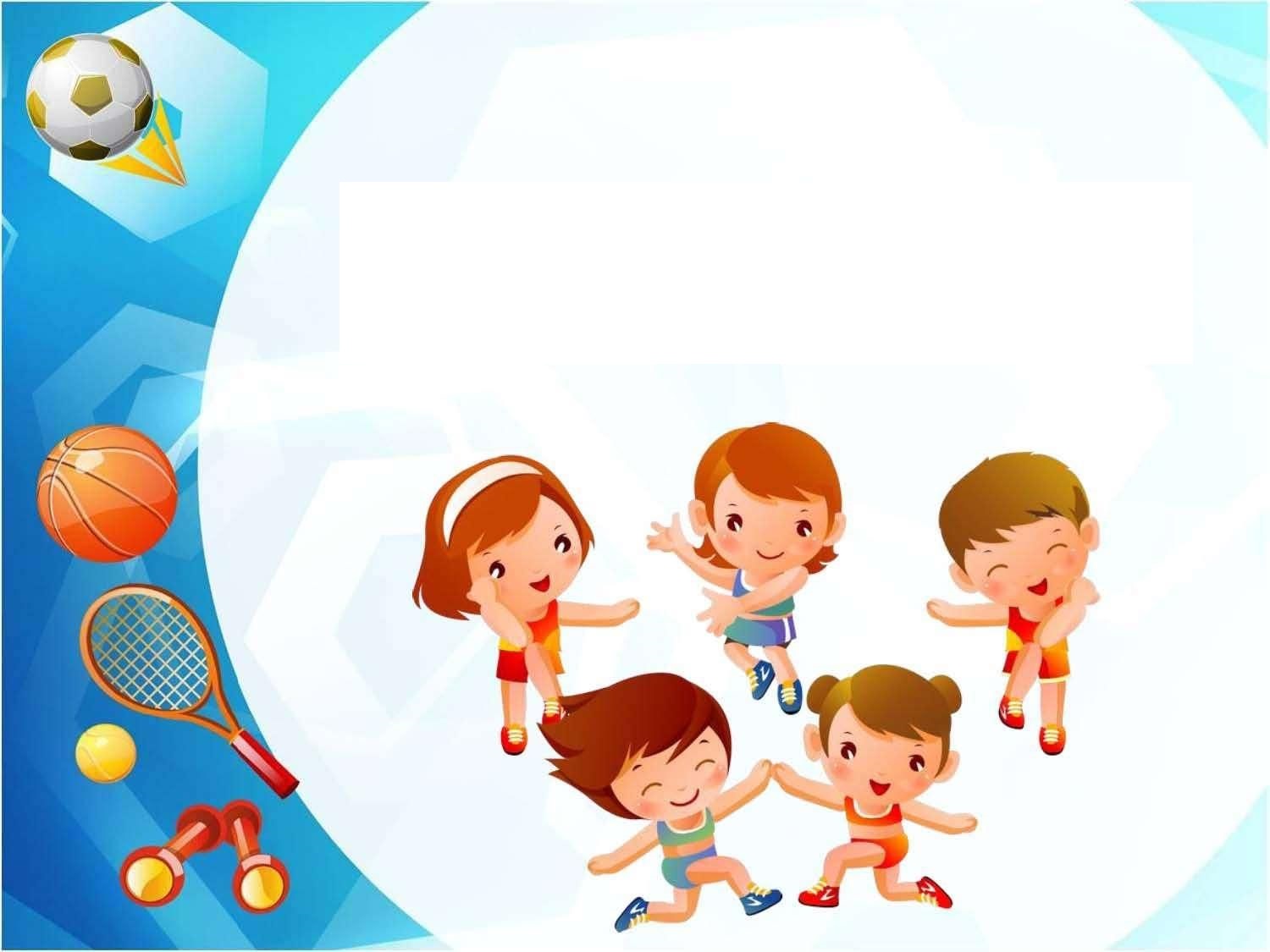 Мультимедийная презентация
 «Спортивная семья - здоровый ребенок»
Средняя группа «Золотой ключик»
Воспитатели: Смехнова Е.А Андреева Е.В
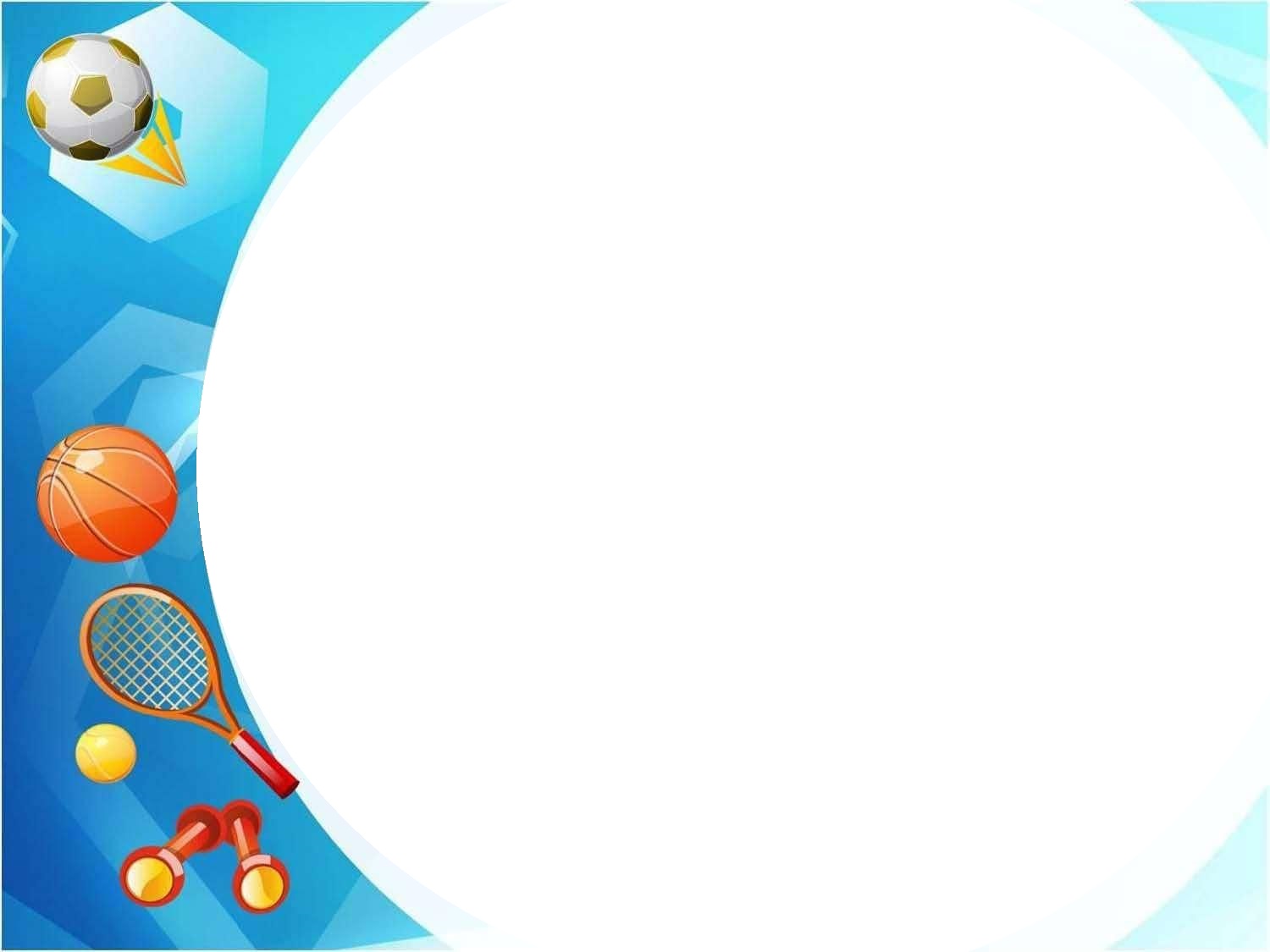 В последнее время мы замечаем, что уровень здоровья у многих детей в других семьях снижается, потому что дети засиживаются у телевизора и компьютера, стали менее подвижные и, к сожалению, не во всех семьях не принято заниматься спортом.
Актуальность: С давних времен хорошо известен универсальный и абсолютно надежный способ укрепления здоровья и увеличения долголетия — спорт. Актуальность в том, что ни одна даже самая лучшая технология не сможет дать полных результатов если она не реализуется в содружестве с семьей, так как условия жизни, нравственная и эмоциональная атмосфера в которой живет ребенок целиком и полностью зависит от родителей, которые несут ответственность за его жизнь и здоровье своего ребенка.
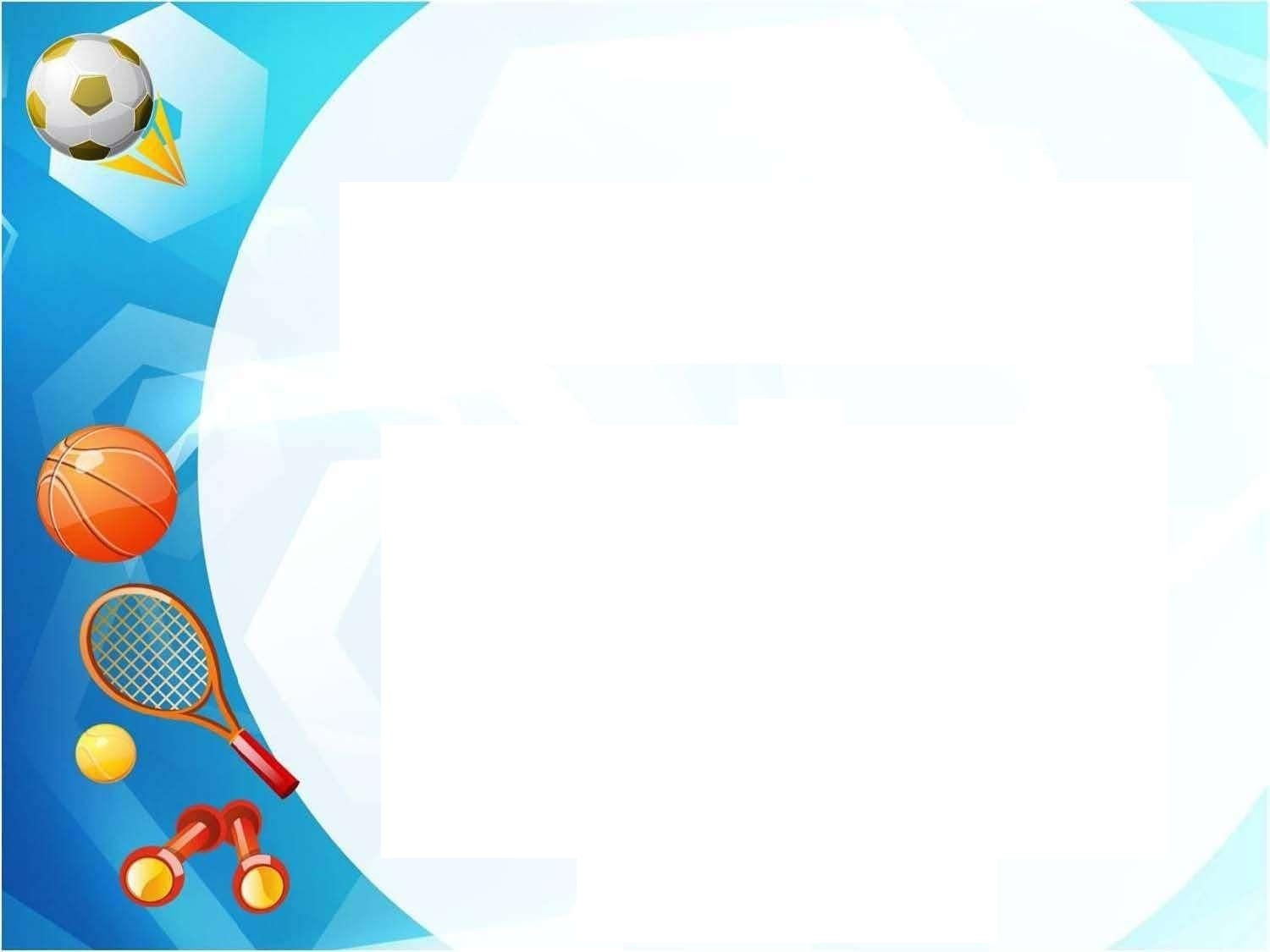 В плотном графике работы родителей  кажется, практически невозможным найти свободное время для общих занятий спортом. Однако, сделать это просто необходимо, хотя бы в выходные дни, потому что занятия спортом всей семьей прямо отражаются на настроении и здоровье ребенка
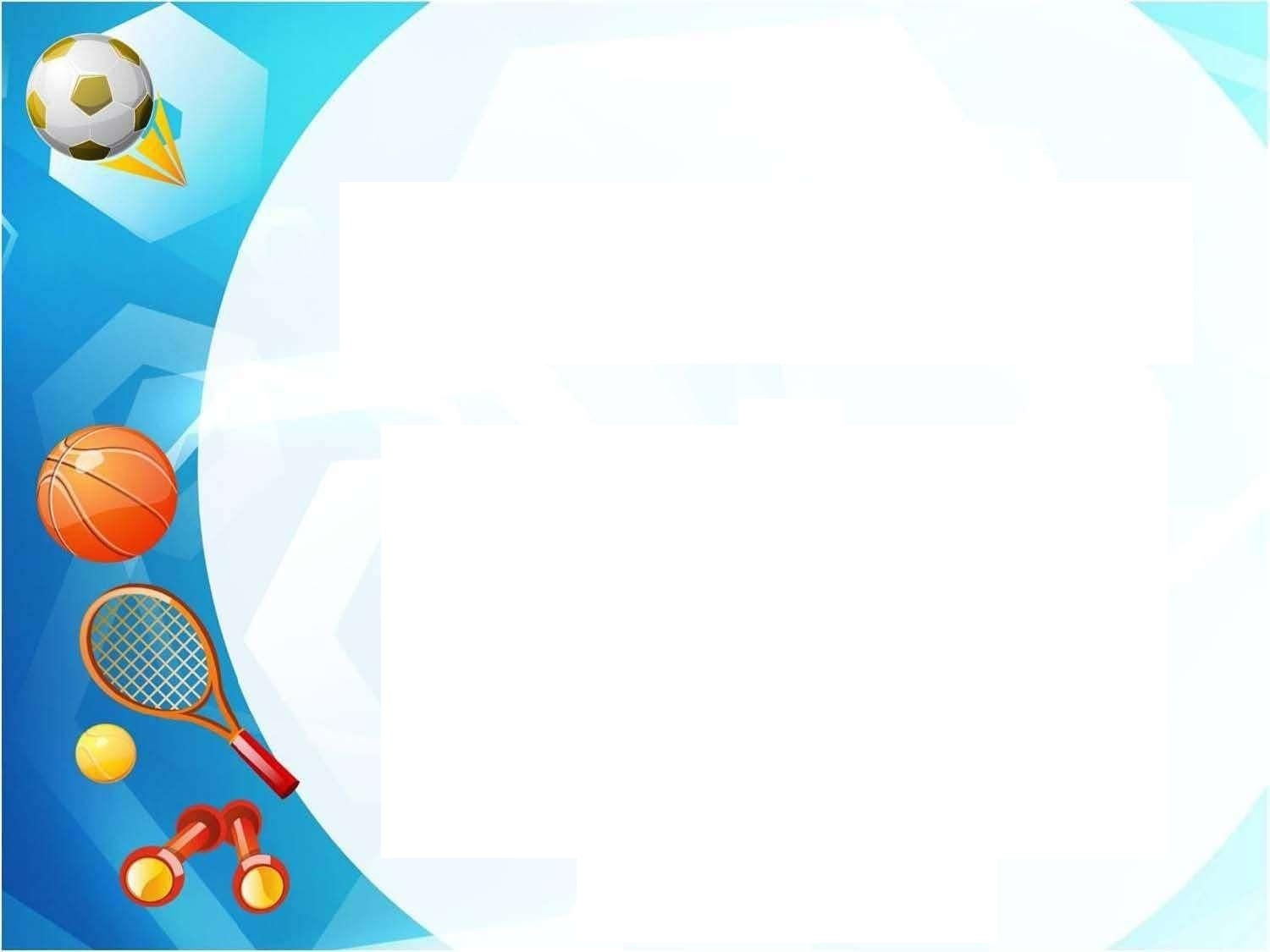 Спорт- это движение, естественная потребность детей, обусловленная самой природой живого организма, для которого движение является формой существования. Заниматься спортом следует с ранних лет жизни, следует формировать у детей спортивную культуру, приучать к активному образу жизни, соблюдению правил личной гигиены и режима дня, к правильному рациональному питанию.  Совместные занятия ребенка вместе с родителями спортом –один из основных аспектов воспитания
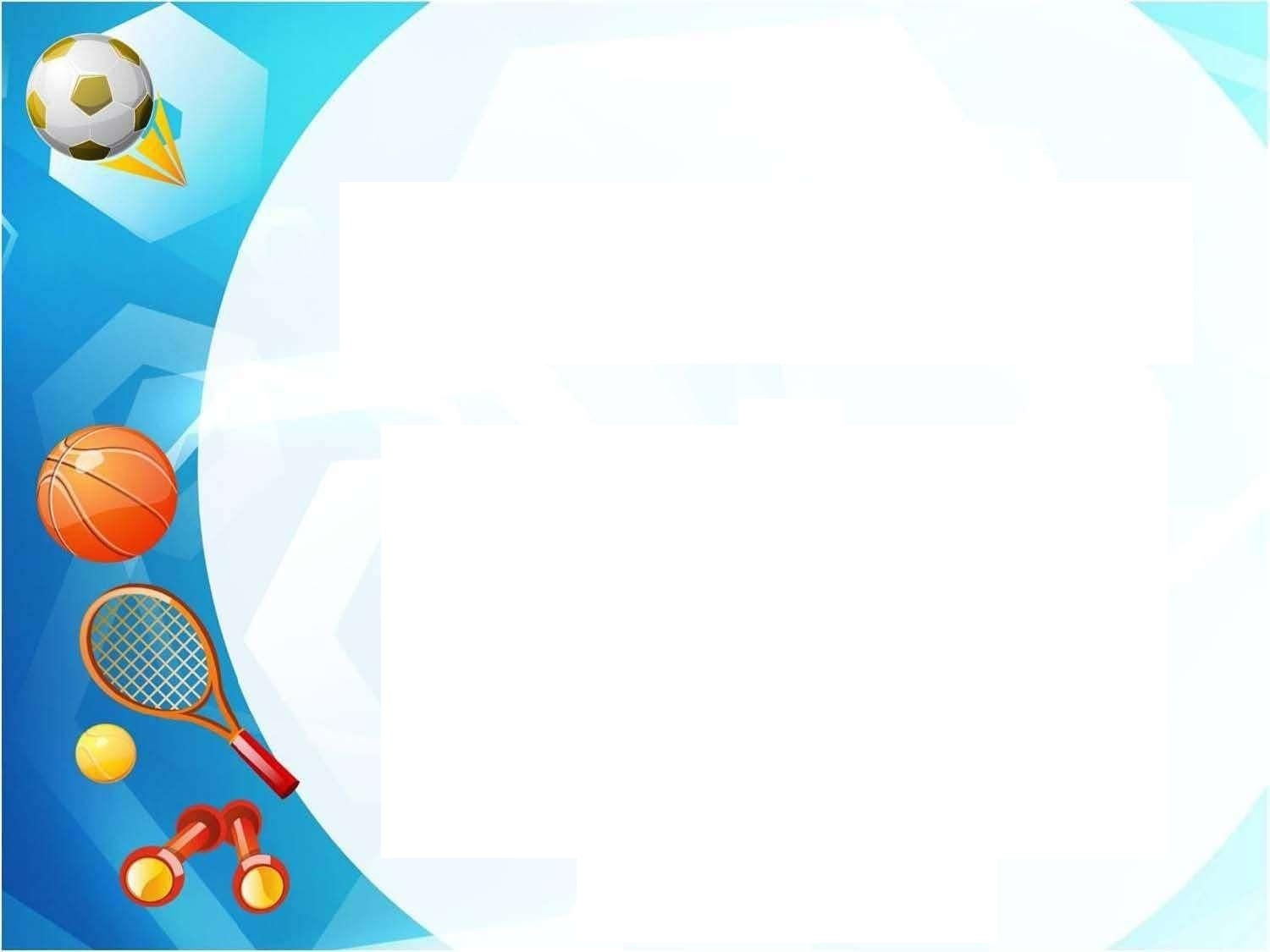 Почему необходимо заниматься спортом?
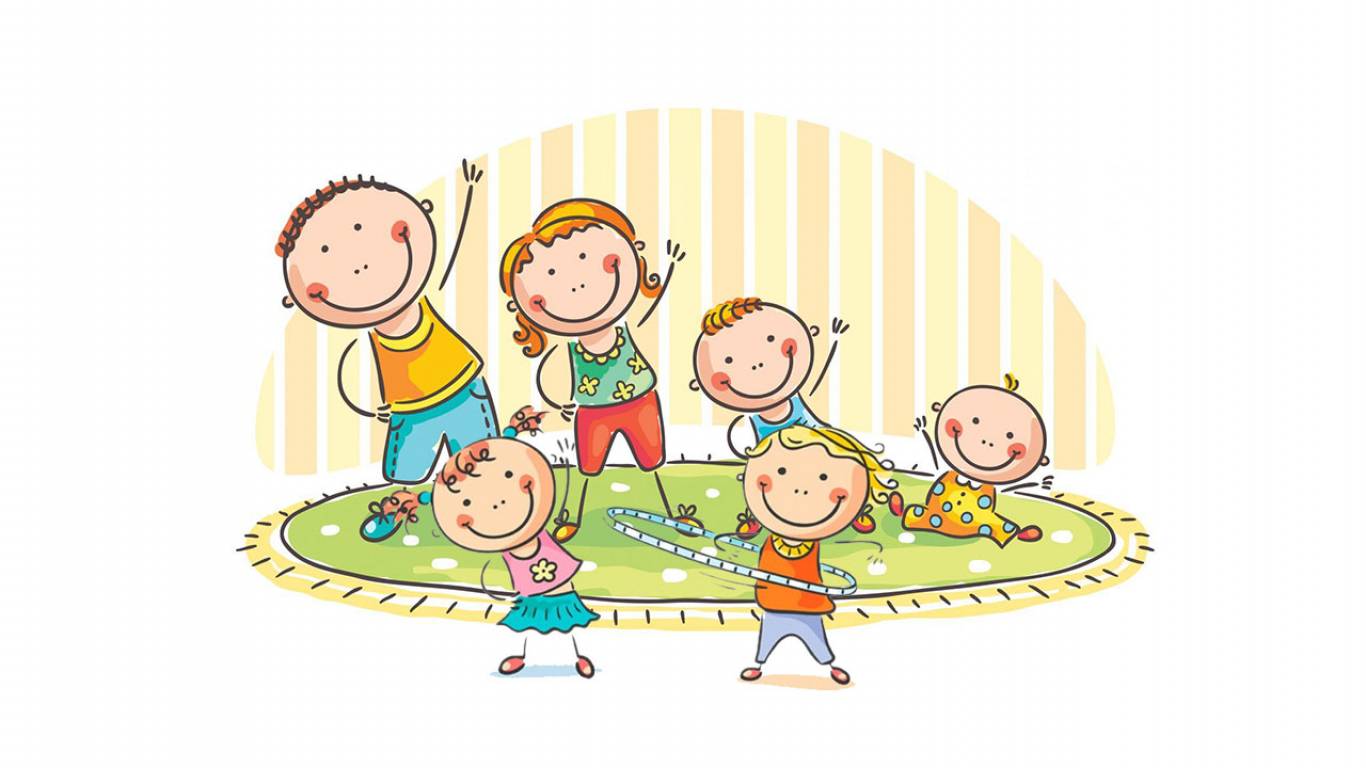 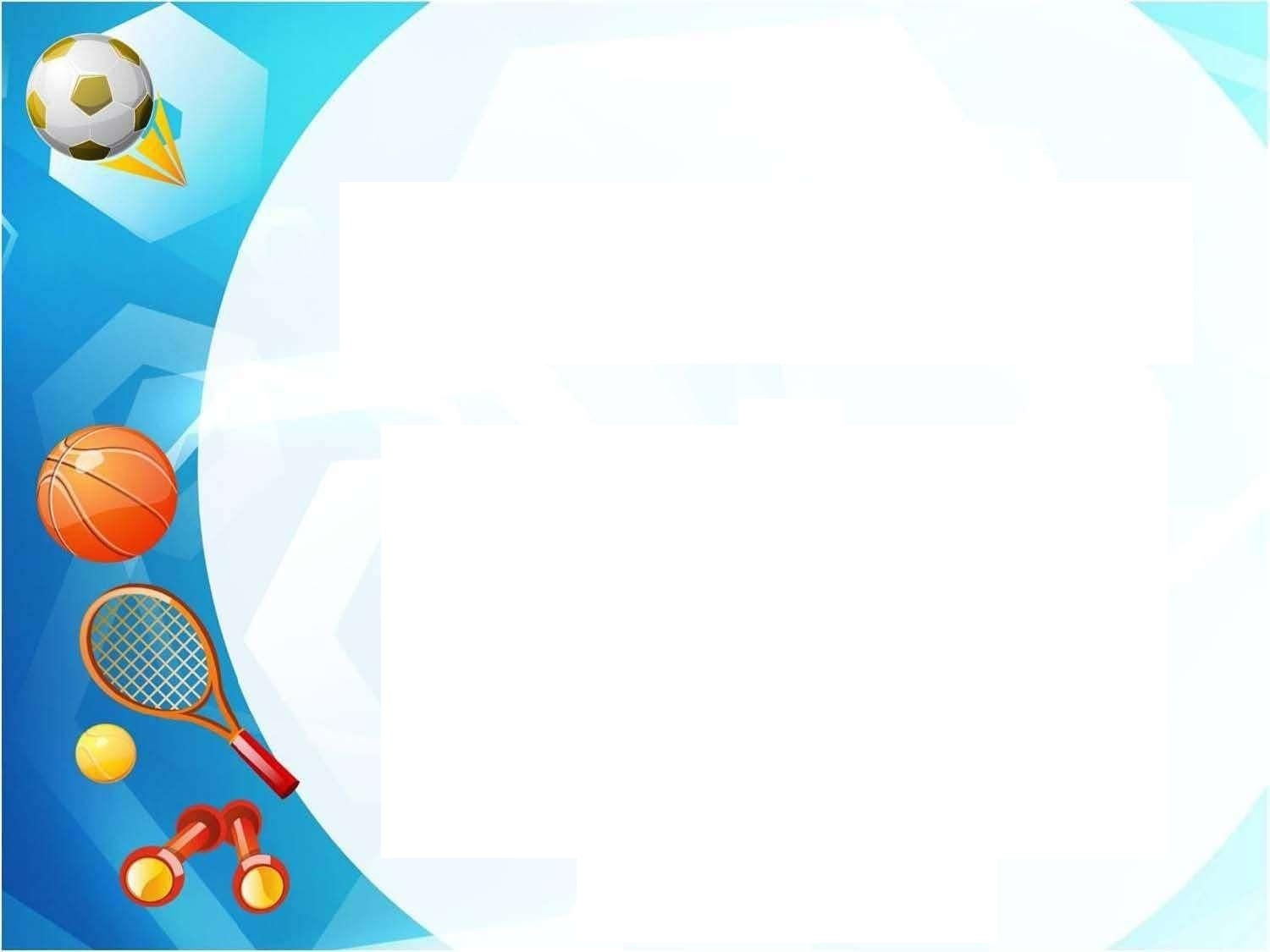 Занятия спортом приносят следующие положительные результаты:
-пробуждают у родителей интерес к уровню «двигательной зрелости» детей и способствуют развитию у детей двигательных навыков в соответствии с их возрастом и способностями;
-углубляют взаимосвязь родителей и детей, сплачивают семью, служат взаимообогащению;
- общие спортивные интересы дают родителям возможность лучше узнать ребенка;
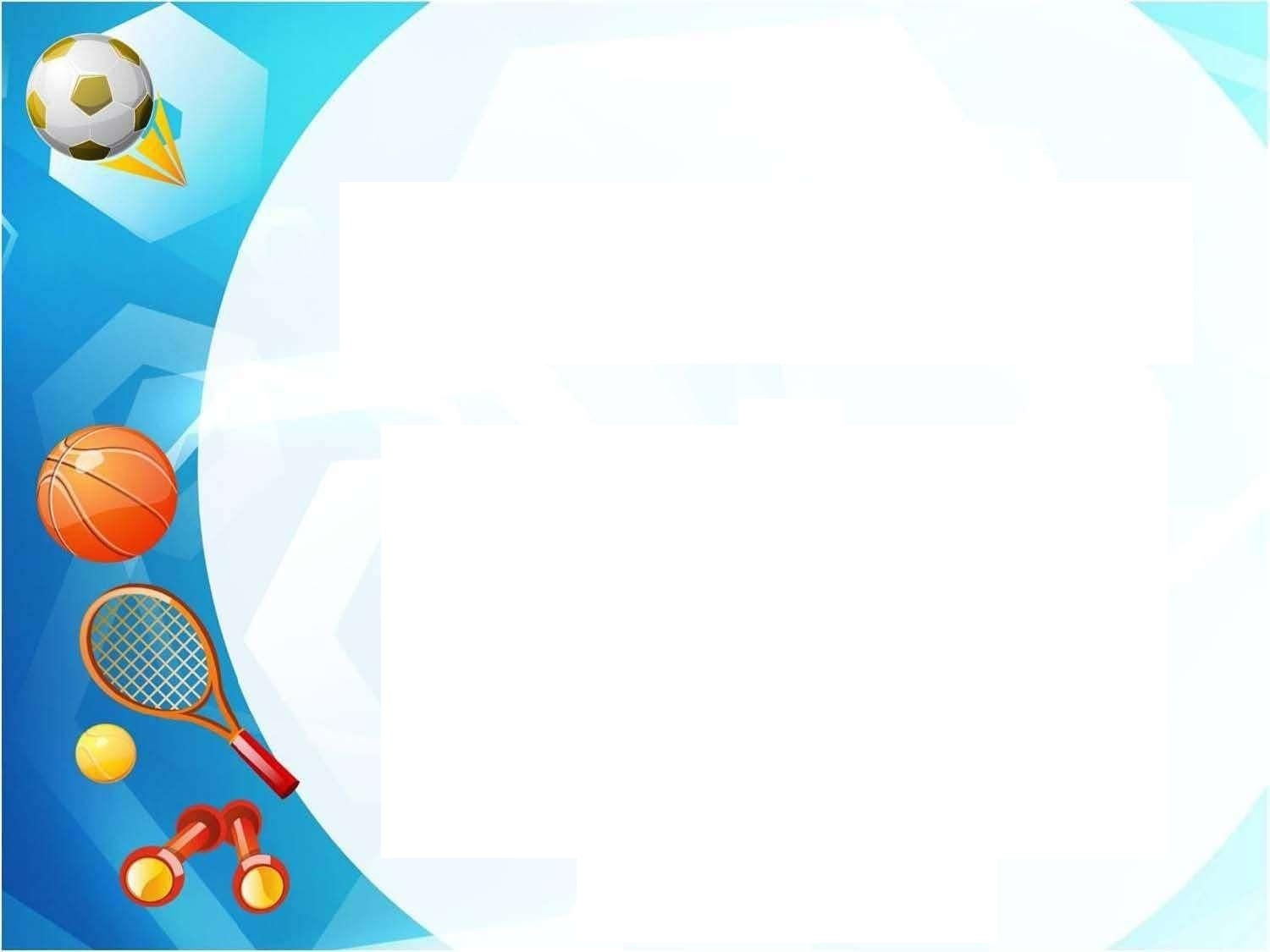 -предоставляют возможность позаниматься физкультурой за короткий отрезок времени не только ребенку, но и взрослому, так родитель, показывая ребенку те или иные упражнения и выполняет большинство из них вместе с ним;
-позволяют с пользой проводить то свободное время, которое мать или отец посвящают ребенку
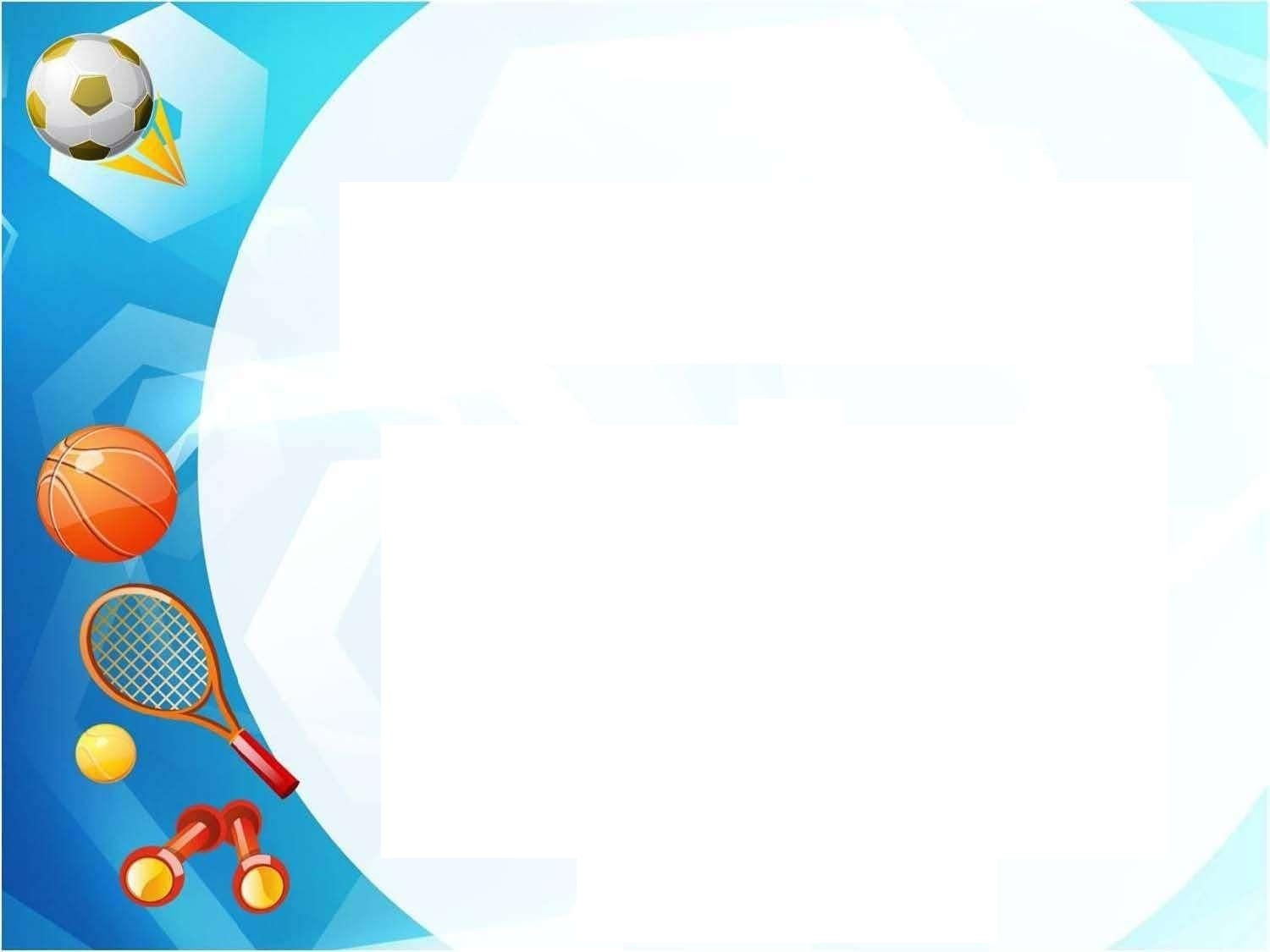 -способствуют всестороннему развитию ребенка: важным качествам личности (настойчивости в достижении цели, упорству) и благотворны для психического состояния ребенка.
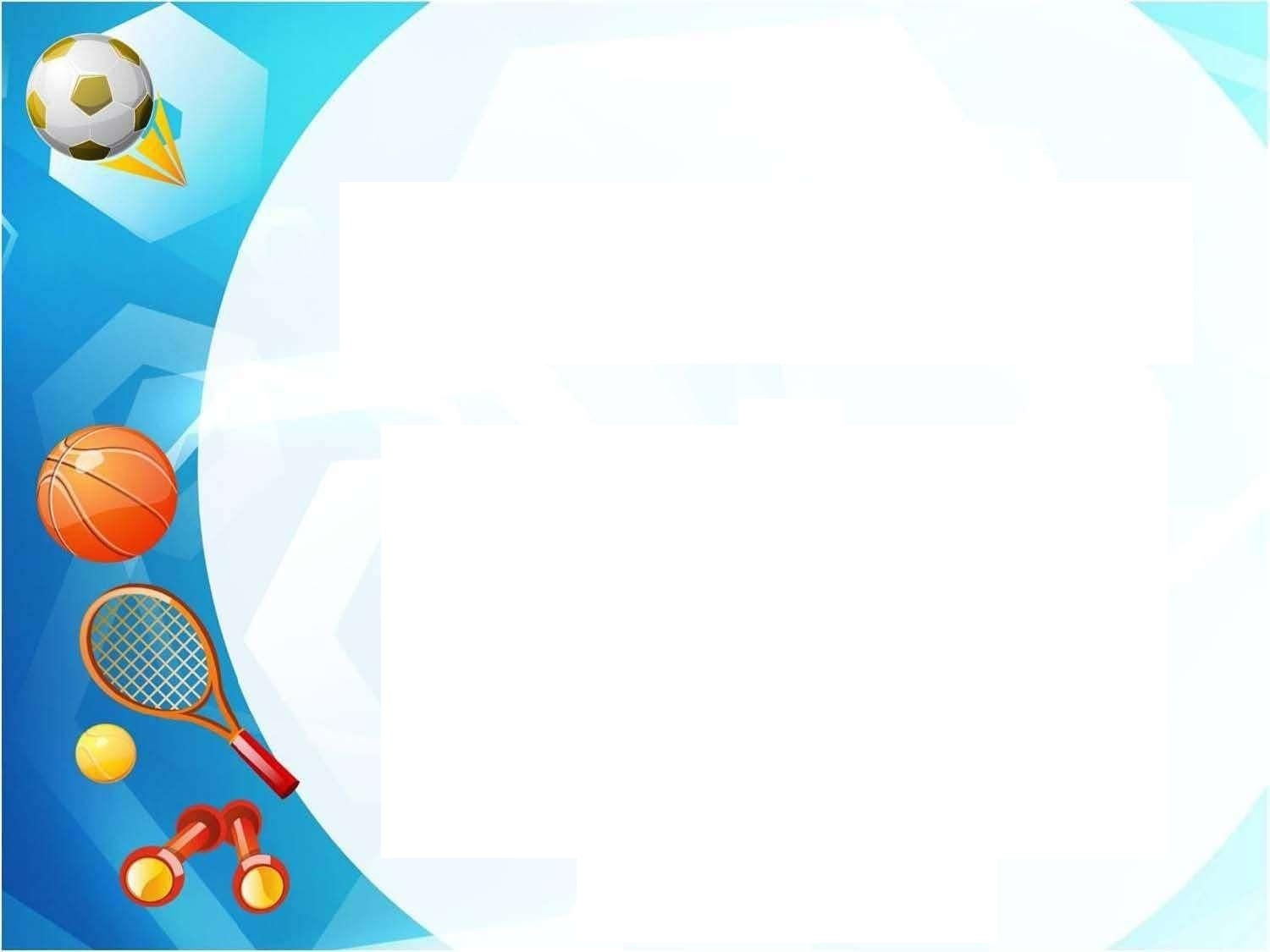 Наша группа, особенная - спортивная. Вы это сразу поймете ,когда зайдете к детям в дом: клюшки, мячи, спортивная форма, гантели. Наши родители знают об этом четко, поэтому и прививают любовь к спорту.
Вы ещё услышите про это:                  Если я иду на лыжах,                        На льду Алиса – «русская ракета»!     Детский сад намного ближе!
Спорт, ребята, - целый мир!                    Мы с братом в спорте ОТ и ДО…          Папа для меня – кумир!                           Нам покоряется дзюдо!
До финиша дойти смогла                         Спортом я решил заняться,          И своей маме помогла!                          Нужно только постараться!
Может самокат и прост,                              В папиных руках умело                             Но завтра будет – мотокросс!                          Спорится любое дело!
Наш Максимка- скалолаз!                        Скорость так я развиваю,         В своем деле просто АС!                             Что родителей пугаю!
Пусть подарит папа пони,                                                           Будет жить он на балконе…
Спортивным выглядеть всегда                    Я в садике учусь, играю…                           Помогает мне вода !                            В бассейне, точно, отдыхаю!
И не найдете вы изъян,                     Мы поняли, на самом деле:                Готова я, хоть в океан.                 Здоровый дух- в здоровом теле!
То я прямо, то я боком, с поворотом, и с прискоком,На руках и на спине, в спорте все под силу мне!
Если в спорт придет побольше наших братьев и сестер,Мы на играх Олимпийских поведем командный спор!
В спортивных танцах нет мне равных,Добьюсь для вас побед я славных!
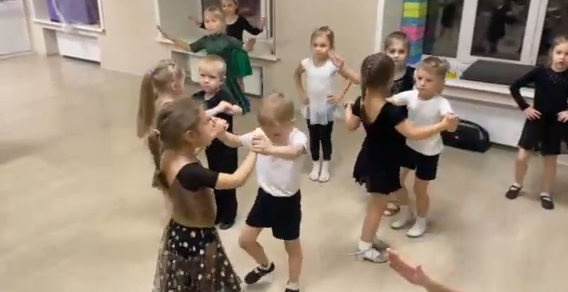 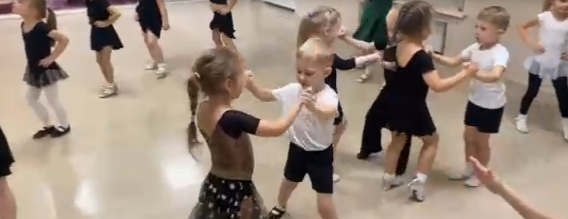 Всё чаще стали замечать мы:	 От деток стали отставать мы…	                   Чтоб в спорте за детьми угнаться,Придётся и самим заняться.
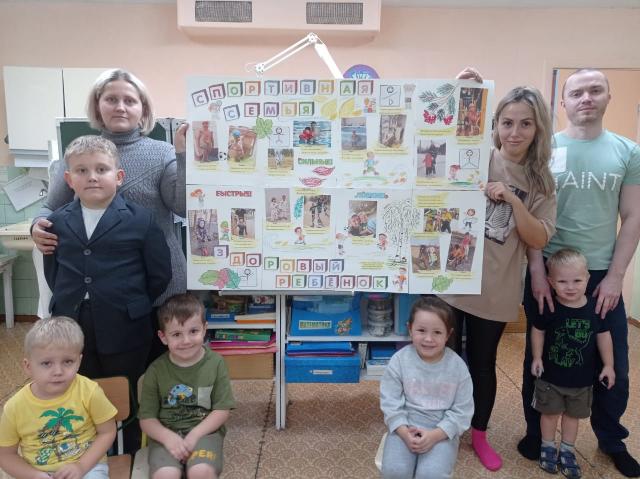 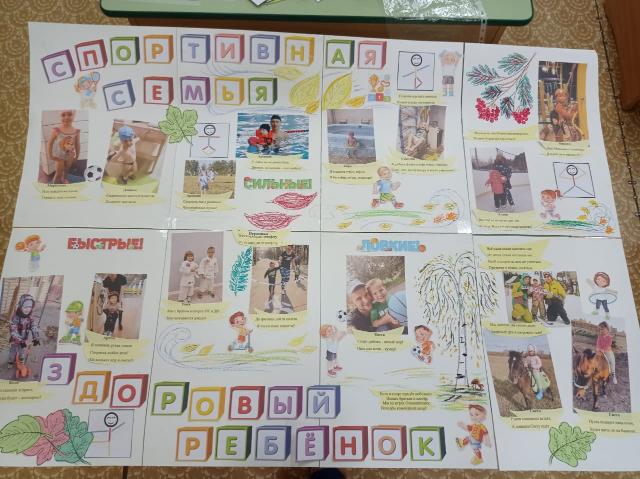